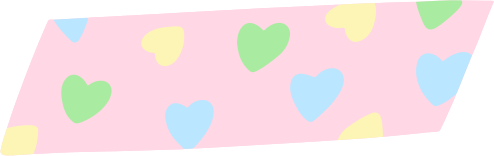 LESSON 10
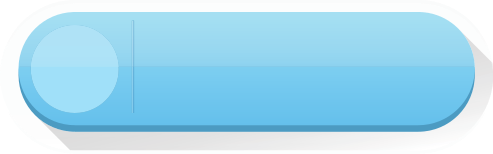 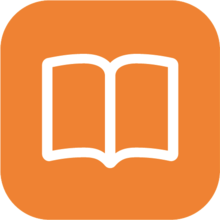 REVIEW 2
Vocabulary review
basket
1
Sọt, rổ
ceremony
2
Nghi thức, nghi lễ
3
Vải vóc
cloth
4
Thêu thùa
embroidery
5
Khăn trùm đầu
headscarf
6
Hoạ tiết
pattern
7
Gốm
pottery
8
Sản phẩm
product
9
Bạc
silver
Vocabulary review
apron
Tạp dề
10
blouse
11
Áo sơ mi nữ
12
Ngô
corn
13
dessert
Món tráng miệng
14
steam
Hấp
15
Xôi
sticky rice
16
Đồ dùng nhà bếp
utensil
17
gong
Cồng
Nhà sàn
18
stilt house
Vocabulary review
ethnic
Thuộc về dân tộc
19
20
21
22
23
24
25
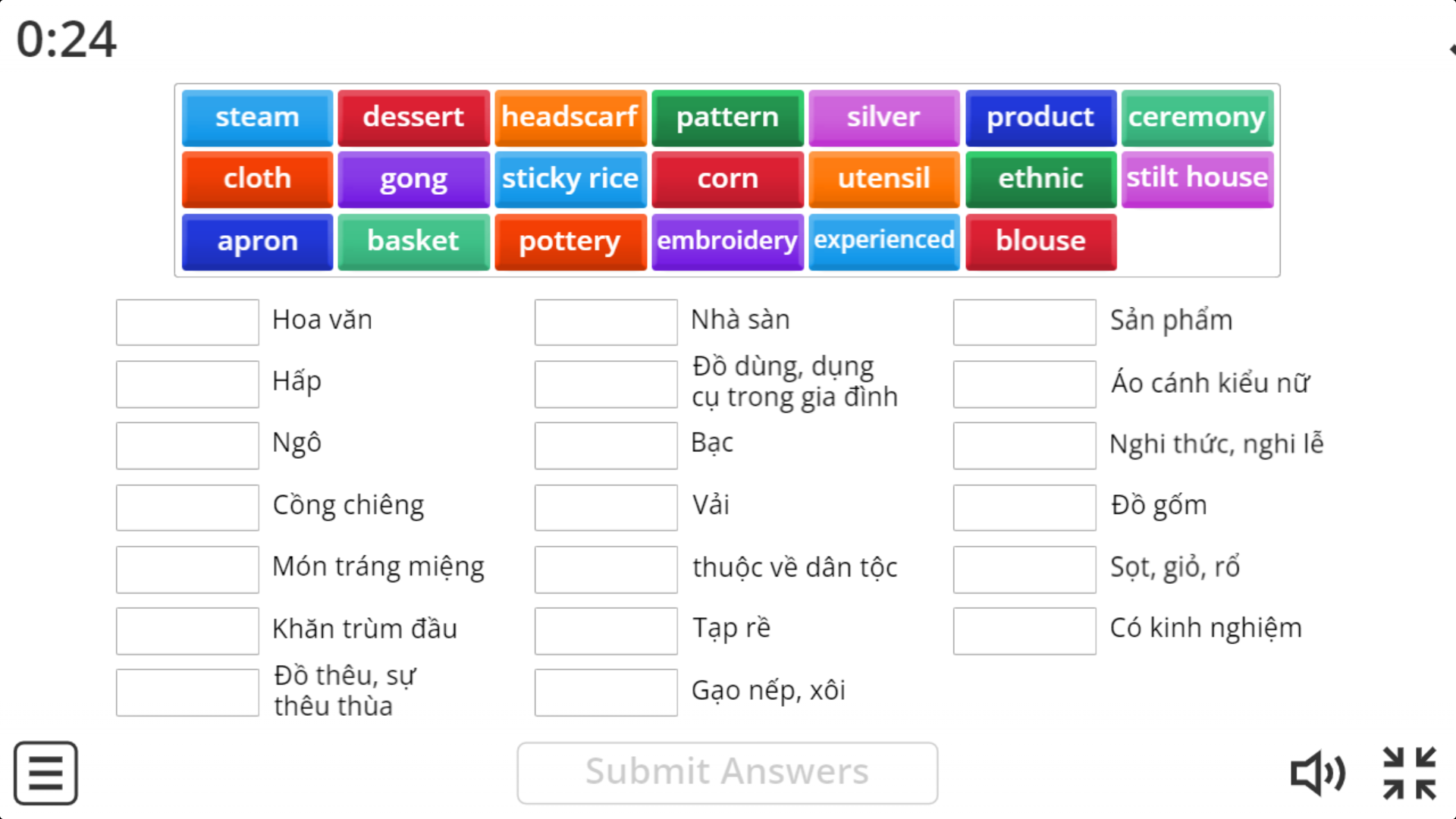 ONLINE GAME
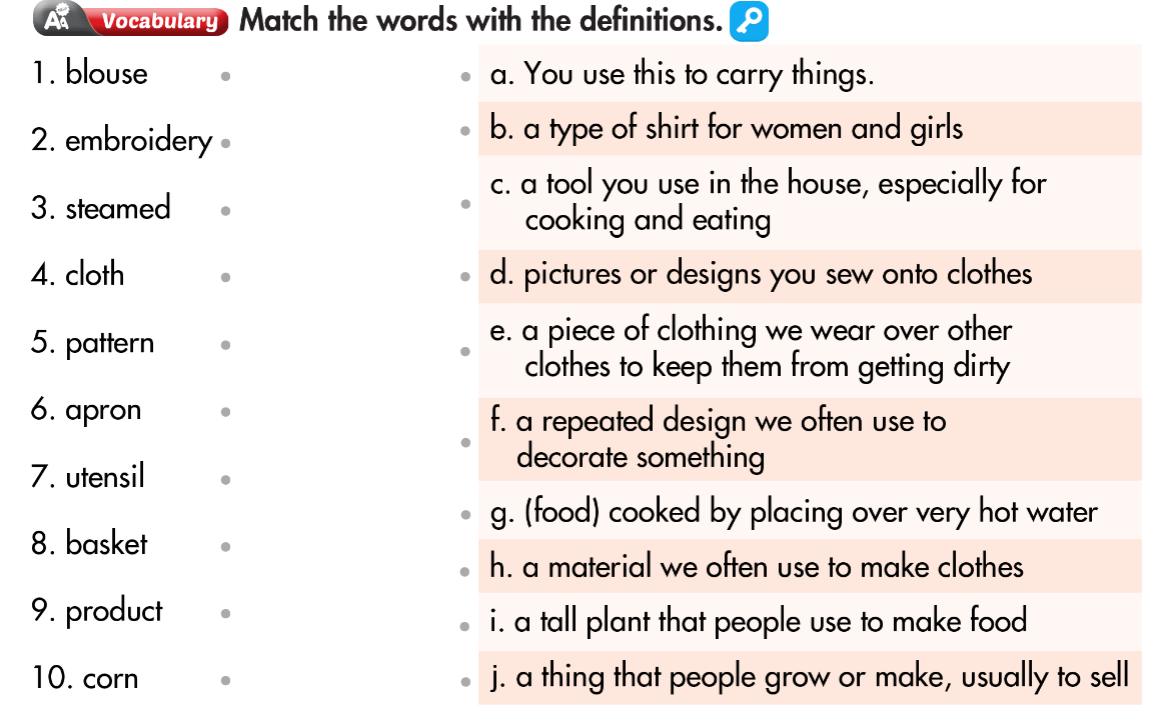 Grammar
Articles a – an – the
8
GRAMMAR: ARTICLES
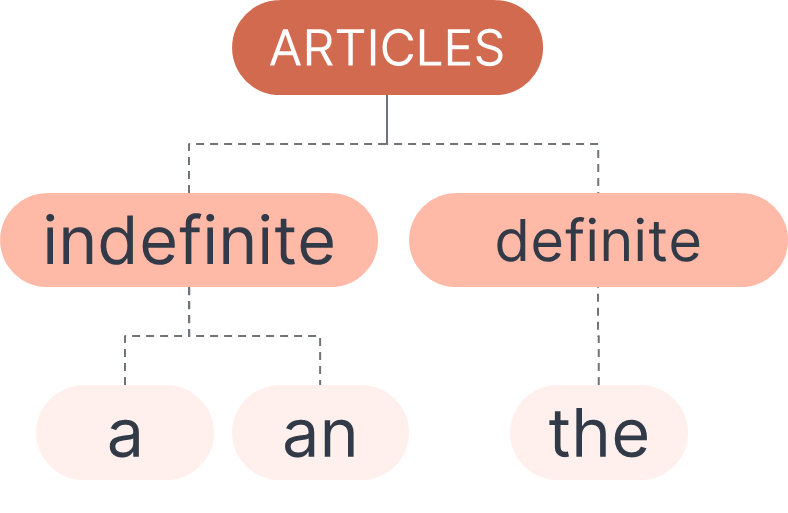 ARTICLES
indefinite
definite
a
an
the
9
GRAMMAR: ARTICLES
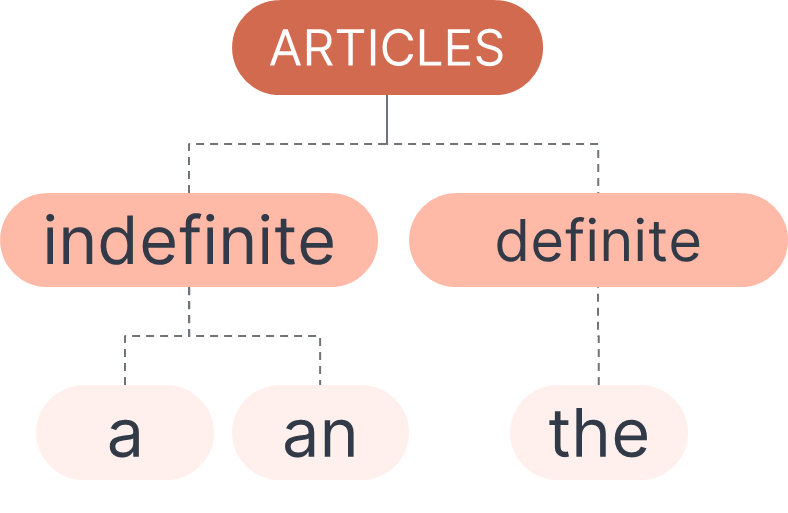 My family went to see a movie. 
The movie was very interesting.
10
GRAMMAR: ARTICLES
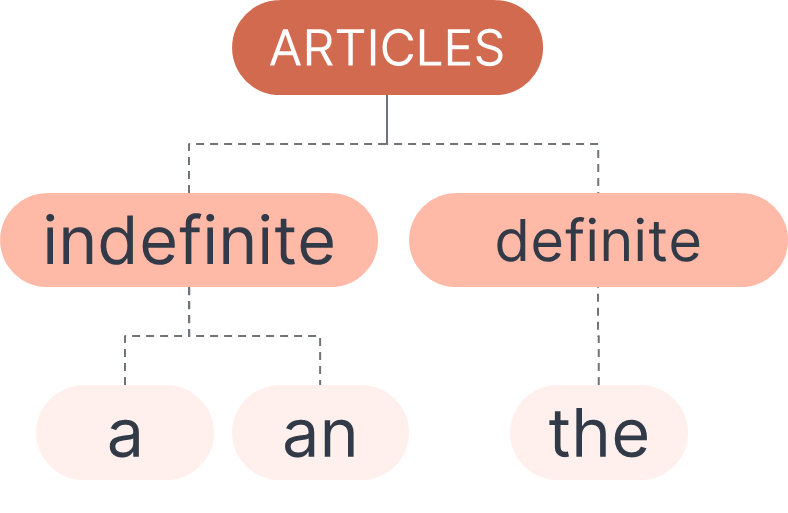 Dùng trước danh từ chưa được xác định (nhắc đến lần đầu)
11
GRAMMAR: ARTICLES
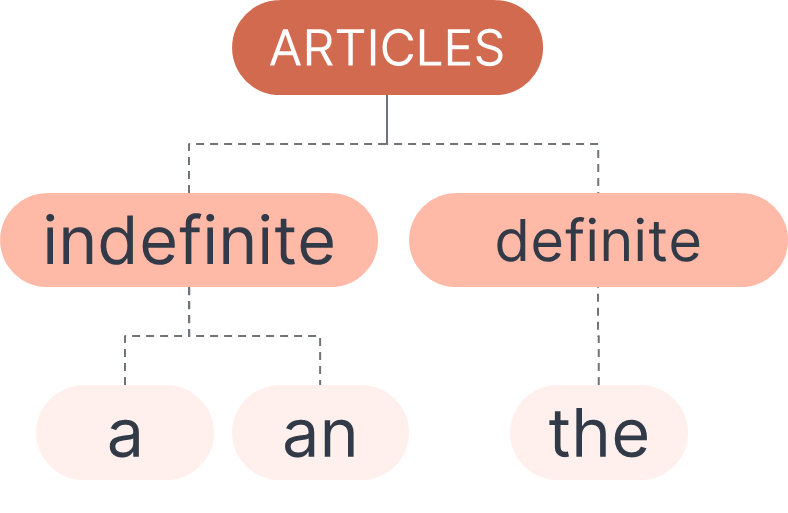 Dùng trước danh từ xác định (nhắc đến lần thứ 2 trở đi / xác định bởi 1 mệnh đề/ yếu tố nào khác trước đó)
12
Articles
I. Mạo từ không xác định (Indefinite Articles): A / AN
Mạo từ không xác định được dùng trước danh từ đếm được số ít. A đứng trước danh từ bắt đầu bằng một phụ âm (consonant) hoặc một nguyên âm (vowel) nhưng được phát âm như một phụ âm. An được dùng trước danh từ bắt đầu bằng một nguyên âm và âm h câm.
Ex: a month /mʌnθ/ 		an orange / 'ɔrənʤ/
	a uniform /'junɪ,fɔ:rm/	an umbrella /ʌm'brelə  
      a horse /hɔ:rs/			an hour /aʊə(r)/
13
Articles
I. Mạo từ không xác định (Indefinite Articles): A / AN
- A/ an được dùng trong lời phát biểu có tính khái quát.
Ex: An orange is rich in vitamin C. 
- A/ an được dùng để nói về một chủ thể chưa từng được đề cập trước đó.
Ex: I met a beautiful girl on the way to work. 
- A/ an được dùng để giới thiệu nghề nghiệp, chức vụ.
Ex: John is a teacher.
- A/ an được dùng trong một số cụm từ chỉ số lượng nhất định: a lot of (nhiều), a great deal of (nhiều), a half (một nửa), a third (một phần ba),...
14
Articles
II. Mạo từ xác định (Definite Article): THE
1. Mạo từ xác định THE được dùng:
- Khi người nói và người nghe biết rõ đối tượng được đề cập hoặc khi danh từ đã được đề cập đến trước đó.
Ex: John has just bought a new car. He is very fond of the car. 
- Khi đề cập đến khái niệm phổ thông - điều mà mọi người đều biết. 
Ex: The earth goes round the sun. (Trái đất quay quanh mặt trời.)
- Khi nói chung về một loài động vật/ dụng cụ, máy móc hoặc nhạc khí.
Ex: The tiger is in danger of becoming extinct. (Loài hổ đang có nguy cơ bị tuyệt chủng.)
15
Articles
II. Mạo từ xác định (Definite Article): THE
1. Mạo từ xác định THE được dùng:
- Trong so sánh nhất.
Ex: He is the tallest in my class. (Anh ấy là người cao nhất lớp tôi.)
  - Đối với danh từ không đếm được, dùng the nếu nói đến một đối tượng cụ thể, ko dùng the nếu nói chung.
Ex: Coffee is a popular beverage. >< The coffee you make is always delicious.
16
Articles
II. Mạo từ xác định (Definite Article): THE
1. Mạo từ xác định THE được dùng:
- Trước tên đại dương, biển, sông, vịnh, nhóm hồ, dãy núi, quần đảo, sa mạc: the Pacific Ocean (Thái Bình Dương), the Black Sea (biển Đen), the Volga (sông Volga), the Himalayas (Dãy núi Himalaya), the Gulf of Mexico (Vịnh Mexico), the Rift Valley lakes (nhóm hổ Rilf Valley), the Virgin Islands (quần đảo Virgin), the Sahara (sa mạc Sahara)
- Trước tên quốc gia có từ Republic, Kingdom, State, Union hoặc tên quốc gia ở số nhiều: the United States (nước Mỹ), the Philippines (nước Philippine)
17
Articles
II. Mạo từ xác định (Definite Article): THE
1. Mạo từ xác định THE được dùng:
- Trước school, university, college + of + tên riêng: the University of Texas (Đại học Texas) [= Texas University]
- Trước tên các cuộc chiến tranh, trừ thế chiến (World War I / World War II): the Civil War (Nội chiến)
- Trước tên những tài liệu, sự kiện lịch sử: the Treaty of Geneva (Hiệp định Geneva)
- Trước tên tàu thuyên, xe lửa, máy bay: the Titanic (tàu Titanic)
- The + adj: nhóm người | The + họ (có s): gia đình ông bà…..
18
Articles
II. Mạo từ xác định (Definite Article): THE
2. Mạo từ THE không được dùng:
- Trước tên các môn học, các môn thể thao và các bữa ăn trong ngày.
Ex: 
Are you interested in English? (Bạn có thích môn tiếng Anh không?) 
Do you know how to play tennis? (Bạn có biết chơi tennis không?) 
What do you often have for dinner? (Bạn thường ăn món gì vào bữa tối?)
But: The dinner we had last night was wonderful. (Bữa ăn mà chúng ta thưởng thức tối qua thật tuyệt vời.)
19
Articles
II. Mạo từ xác định (Definite Article): THE
2. Mạo từ THE không được dùng:
- Trước một số danh từ chỉ nơi chốn: school, university, college, hospital, church, prison khi đề cập đến mục đích sử dụng của những nơi này.
Ex: Peter is a student. He goes to school every morning. 
But: The school is a mile from here. (school được đề cập như một nơi chốn cụ thể)

- Trong các cụm từ: at work, go to work, at home, go home, go to bed, in bed, at sea, go to sea, in town, go into town, watch TV, on TV...
20
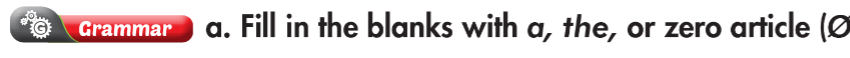 a
Ø
The
1. _____ Red Dao leave _____ banana flowers at _____ new mother's door.2. _____ Ê-đê live in _____ Central Highlands.3. _____ Hmong use _____ corn to make lots of food.
4. Many ethnic groups like to eat _____ sticky rice on _____ important days.5. Making pottery is _____ traditional craft of many ethnic groups in _____ Northern Vietnam. 
6. _____ women of many ethnic groups like to wear _____ silver jewelry.
The
the
Ø
The
Ø
Ø
Ø
a
The
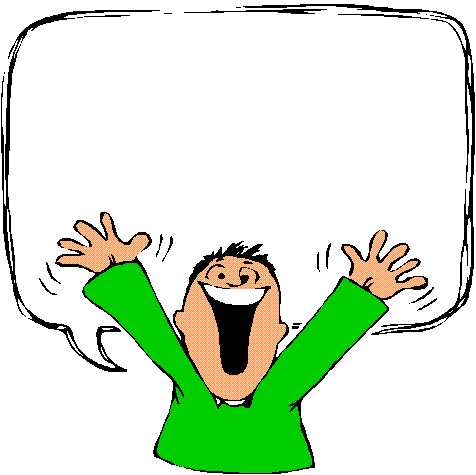 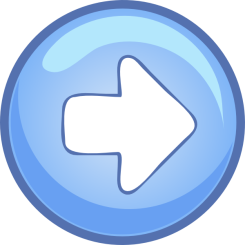 REPORTED SPEECH
QUESTIONS and orders
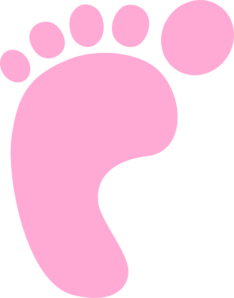 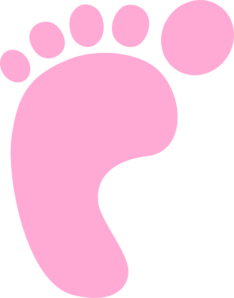 STEP BY STEP
Reporting questions is very similar to reporting statements 
We change references to people, places and times as well… but there are some differences.
“What are you doing?” Tom asked.
Tom
asked (me)
what
I
was doing
.
We place the question-word after the reporting verb.
We now place the SUBJECT before the verb (“are”) because the word order is the same as in statements: 
(subject + verb).
Now  we place the VERB(S) in a past tense after the SUBJECT.
DON’T FORGET! Reported questions are like statements, so we DO NOT NEED the question mark (?). Also remove the inverted commas again.
Let’s report yes/no questions now.
There is a small difference between these questions and wh-questions.
“Will you be here?” Tom asked.
Tom asked (me) if I would be there.
Instead of a question-word we now use 
“if” (or “whether”)
Reporting questions with “do”
Let’s see what happens if the question has the auxiliary verb “do” in the present.
“Where do they come from?” Tom asked.
Tom asked (me) where they came from.
Reported questions are like positive statements, so we DO NOT NEED the auxiliary verb “do”.

In this case “do” is present so we change the main verb (“come”)  into the Past Simple.
Reporting questions with “do”
Let’s see what happens if the question has the auxiliary verb “do” in the past.
“Did you see Jane?” Tom asked.
Tom asked (me) if I had seen Jane.
Again we DO NOT NEED the auxiliary verb “do”.

In this case “did” is past so we change the main verb (“see”)  into the Past Perfect: had + past participle.
WORD ORDER in reported questions
“How fast can you run?” Tom asked.
Tom asked (me) how fast I could run.
Speaker + reporting verb + question word + S + verb(s)
                         (past)                   (or “if)             (past)
3
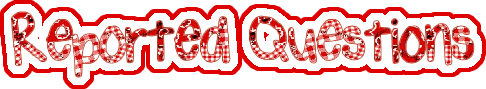 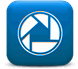 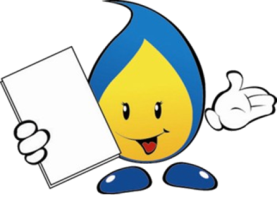 Direct Question : “Are you tired?”
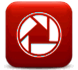 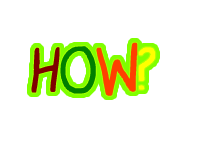 1
Turn to Indirect Question
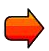 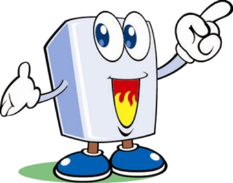 Indirect Question: I wonder if you are tired.
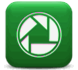 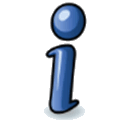 2
Turn into Reported Speech.
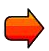 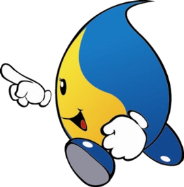 Reported Question: He asked if I was tired.
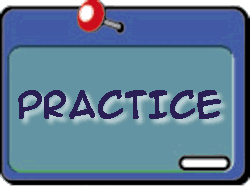 DIRECT QUESTIONS
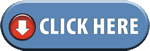 …..?
Question  Word
Subject
Auxiliary Verb or Modal
Main
Verb
or
Who
What
Where
How
When
Why
etc
my friend
he
teachers
my new phone
we
coffee
wild animals
you
etc
am / is / are
was / were
have / has
had
do / does 
did 
will
V +  ing
V 3
or
V 1
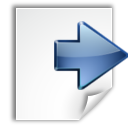 DIRECT QUESTIONS
INDIRECT QUESTIONS
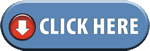 .(?)
Introductory
Verb / question
affirmative 
verb form
Subject
Question  Word / IF
who
what
Where
how
when
why
if
etc
or
my friend
he
teachers
my phone
we
coffee
wild animals
you
etc
He asked
She wondered  
Could you tell me (?)
                      etc
am / is / are
was / were
have / has
had
like/ likes 
came
will find
V +  ing
V 3
or
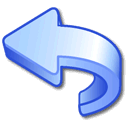 INDIRECT QUESTIONS
INDIRECT QUESTIONS
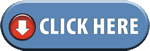 .(?)
Introductory
Verb / question
affirmative 
verb form
Subject
Question  Word / IF
who
what
Where
how
when
why
if
etc
or
my friend
he
teachers
my phone
we
coffee
wild animals
you
etc
He asked
She wondered  
Could you tell me (?)
                      etc
am / is / are
was / were
have / has
had
like/ likes 
came
will find
V +  ing
V 3
or
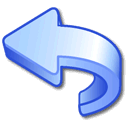 INDIRECT QUESTIONS
a
Use an Intro verb in the past.
asked
wondered
wanted to know
etc
b
Move the indirect question one step backwards in time.
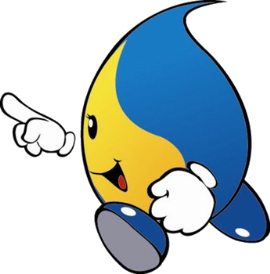 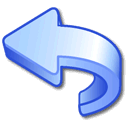 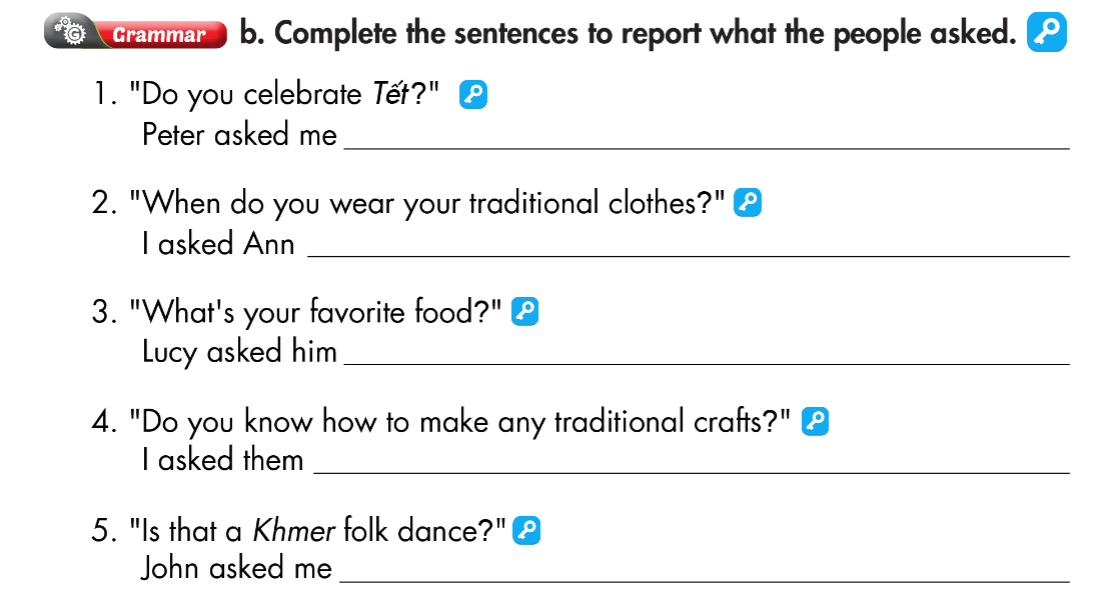 if/whether I celebrated Tết.
when she wore her traditional clothes.
what his favorite food was.
if/whether they knew how to make any traditional crafts.
if/whether that was a Khmer folk dance.
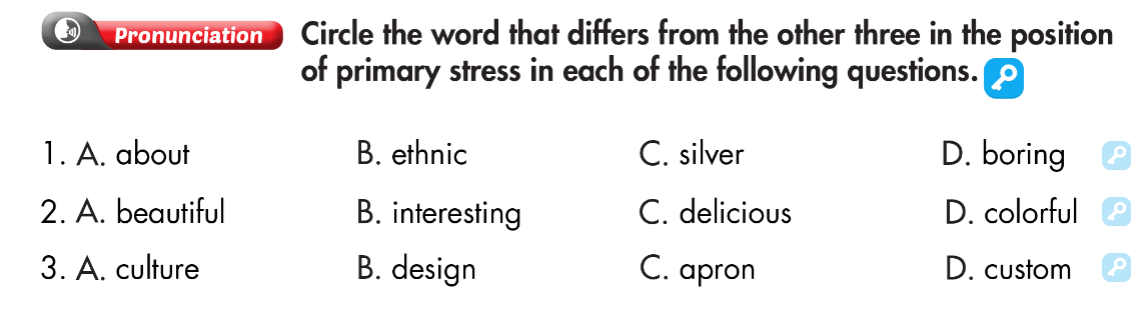 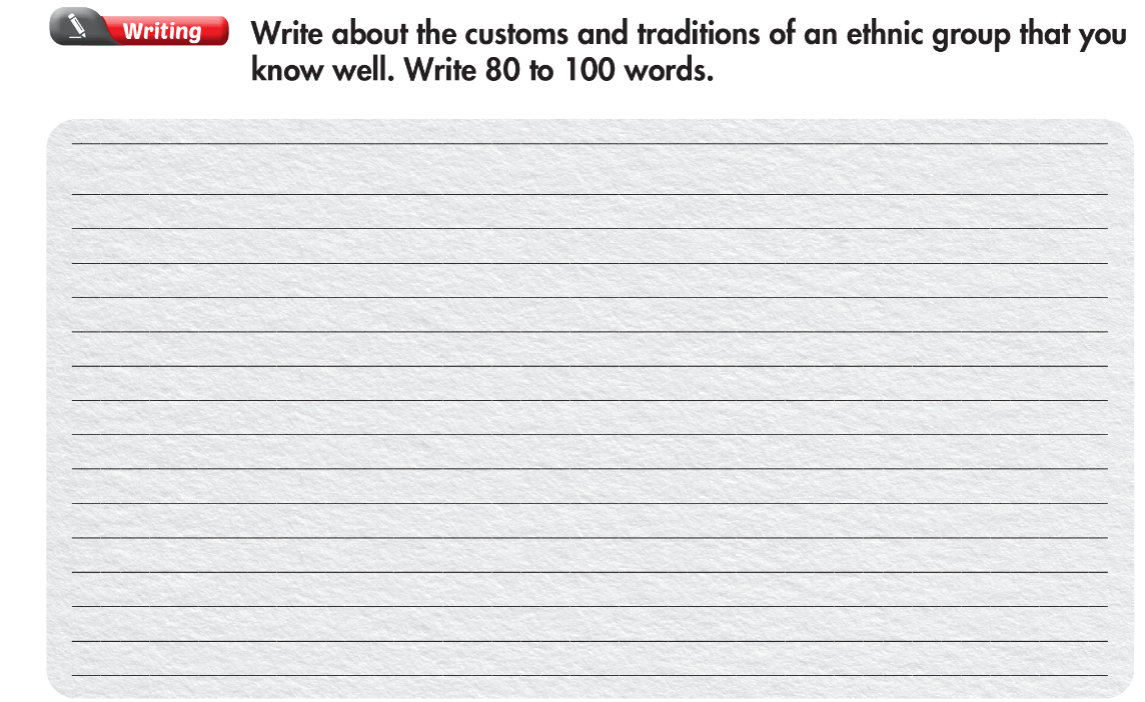 WARP-UP
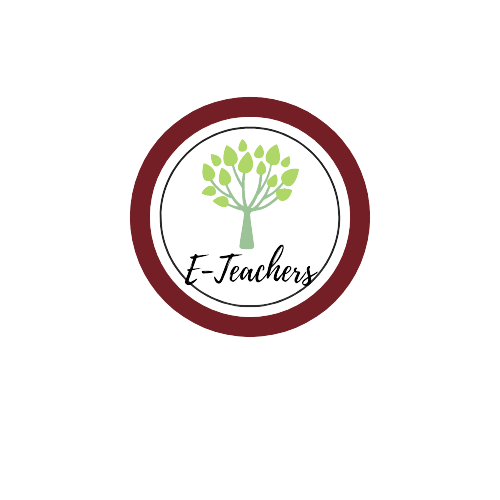 Unit 8
TRADITIONS IN ETHNIC GROUPS IN VIETNAM
     Lesson 10: REVIEW 2
Ms Phương 
Zalo: 0966765064
Writing 
Write about a trip to an ethnic village.
Vocabulary 
Review traditions of ethnic groups in Vietnam
Grammar 
Review articles
Review reported speech for questions
Pronunciation 
Pronunciation of “oʊ”
Stress the first syllable for most two-syllable adjectives
Homework
Review the vocab and grammar in the unit. Practice using them by making sentences.
Do the exercises unit 8 – Part 2 (page 57 WB)
Do review 2 in the notebook i-Learn Smart World 8 (pages 70-71)